Before using this slide deck, please read AERO's practice resource, A Whole School Approach to Classroom Management: Facilitation Guide, and follow the instructions for preparing this slide deck.
[Speaker Notes: This slide deck supports a session in which staff rehearse an entrance routine. (90–120 min)]
Entrance routine: Practical refinement
[Speaker Notes: Before using this professional learning resource, consider using AERO’s professional learning resource, Evidence-Based Approaches for Effective Classroom Management, to build a shared understanding of effective classroom management.

Preparation
Ask participants to download the handbook and read Chapter 6. https://www.edresearch.edu.au/classroom-management-handbook
Consider also suggesting as pre-reading this short article about rehearsal: https://snacks.pepsmccrea.com/p/rehearsal-in-pd

Remember to delete the preparation section in each slide note once you’ve followed its instructions so that you can more easily see the facilitator notes.

Facilitator notes
If you’re using Presenter View, increase the space for slide notes by dragging the vertical and horizontal lines beside it. You can also adjust the font size using the 2 buttons below the slide notes.]
Acknowledgement of Country
[Speaker Notes: Preparation
Edit this slide to reflect the way your school acknowledges Country.]
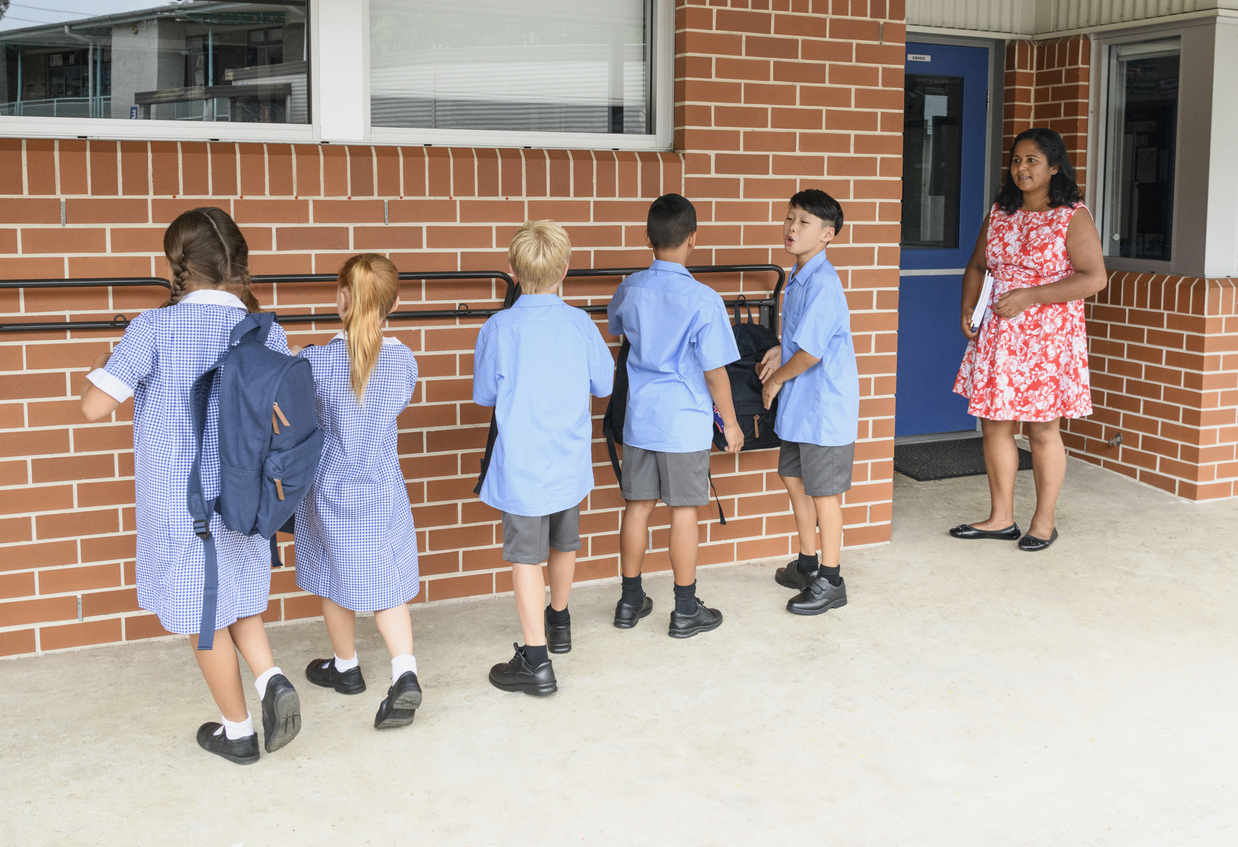 Purpose of this session
To refine our classroom management by rehearsing an entrance routine.
Image credit: iStock.com/JohnnyGreig
[Speaker Notes: Preparation
Identify connections between this session and the school's strategic planning goals, whole-school data, and data that captures the perspectives of the school community. Share these with staff prior to or at the beginning of the session to strengthen the rationale for refining classroom management practice.
Consider providing time at the start of the session (for example, 10 minutes) for staff to review the pre-reading.
Participants will rehearse in pairs. You may wish to consider pairing staff:
in similar classroom environments, e.g. similar year levels or learning areas
who work well together
with more effective management practices with those with less.

Facilitator notes
Read out the purpose of this session from the slide.

Teaching requires a complex skillset, and we can always refine our practice. Rehearsing and receiving feedback in a safe, non-judgemental environment is an effective and evidence-based way to refine our practice.

In this session:
We will discuss practical approaches to refining classroom management practices and skills.
We will then review effective practice for an entrance routine. 
You will then work on refining your entrance routine by planning, scripting and rehearsing in pairs.

Organise participants into pairs. Throughout this session, they will discuss and rehearse with their partner.]
Australian Professional Standards for Teachers
This professional learning aligns with the following focus areas:
Create and maintain supportive and safe learning environments (APST 4)
support student participation (APST 4.1)
manage classroom activities (APST 4.2)
manage challenging behaviour (APST 4.3)
maintain student safety (APST 4.4)
Engage in professional learning (APST 6)
engage in professional learning and improve practice (APST 6.2)
engage with colleagues and improve practice (APST 6.3)
[Speaker Notes: Facilitator notes
This professional learning supports teachers to achieve expectations in these Australian Professional Standards for Teachers focus areas.]
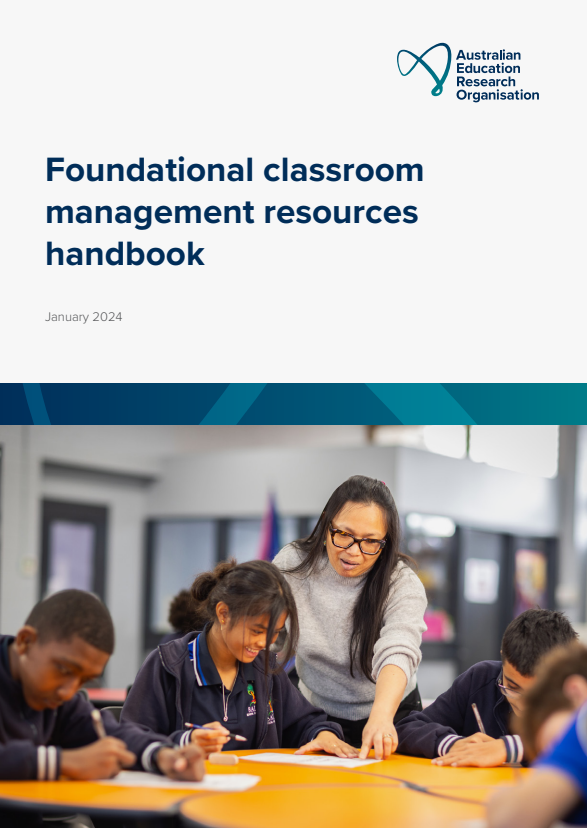 [Speaker Notes: Facilitator notes
You have been sent a link to AERO’s Foundational Classroom Management Resources Handbook. During this session you will need to refer to Chapter 6.]
Refining practices and skills
Build knowledge
of effective use of the practice or skill
Rehearse
without students present
Practise
with students during classes
Seek feedback
from a mentor or colleague
Reflect
to identify strengths and areas for refinement
[Speaker Notes: Facilitator notes
The 5 stages shown on this slide support teachers to refine their practices and skills.

Give participants time to read the slide.

You may have heard the term ‘deliberate practice’ used to describe this approach to professional learning. Today’s session will include building knowledge, rehearsing, seeking feedback and reflecting. After today’s session, you'll practise in your classroom. We will meet again briefly in 2 weeks to reflect on our practising.]
Rehearsal
"Rehearsal is an evidence-based mechanism for effective professional learning.​"
Education Endowment Foundation, 2021
Rehearsal is done without students present. 
It involves repeating and progressively improving aspects of a skill or step.
Through repetition, effective practice becomes automatic, requiring less effort when performed in front of a class.
Before we rehearse, we plan what we will do and script what we will say. This helps us to rehearse more efficiently and increases our confidence.
[Speaker Notes: Facilitator notes
Let’s review what rehearsal is and why we use it.

Give participants time to read the slide.

The rehearsal process is supported by research evidence. Rehearsal is one of the 14 mechanisms for effective professional learning explained in the 2021 Guidance Report from the Education Endowment Foundation.]
Refining practices and skills
Build knowledge
of effective use of the practice or skill
Rehearse
without students present
Practise
with students during classes
Seek feedback
from a mentor or colleague
Reflect
to identify strengths and areas for refinement
[Speaker Notes: Facilitator notes
As we rehearse and provide each other with feedback, we will prioritise being supportive, constructive and respectful. I’ll share some sentence starters for you to use when giving feedback. Our feedback will always be based on the elements for success in the handbook. 

Take a moment to reflect individually: How willing am I to adapt my practice in light of feedback from colleagues? 
 
Give participants a moment to reflect individually. 
 
Take a moment to ask your partner: What can I do to make it easier for you to rehearse? 
 
Give participants 2 minutes to discuss with their partner.]
An entrance routine
How has your entrance routine changed over time? 
What effect does your entrance routine have in your classroom?
What is it?
A sequence of teacher and student actions for entering the classroom
taught and practised to become automatic.
Why do we use it?
Safety
Build positive connections with students
Clarity 
Shared understanding and practice
Maximise learning time
Predictability
Reduce cognitive load
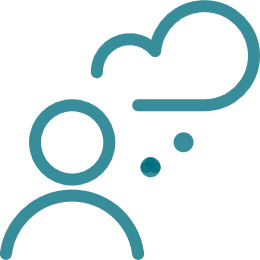 [Speaker Notes: Preparation
Prepare to share your own experiences in relation to the questions on the slide. Being open about aspects of your own practice that you’ve refined, and what you still need to refine, will support participants to reflect and rehearse without feeling judged.

Facilitator notes
Before you work on refining your practice, we will review some information about an entrance routine.

Invite participants to discuss the first question (What is it?) in pairs. Invite pairs to share their responses.

ADVANCE THE PRESENTATION and give participants time to read the definition.

ADVANCE THE PRESENTATION to reveal 2 more questions. 

Give participants a minute to reflect individually, then conduct a whole-group discussion.

ADVANCE THE PRESENTATION to reveal the final question (Why do we use it?) and dot points. 

Share the following points if they were not mentioned in the discussion:

Safety is the number one priority of every school. An effective entrance routine supports safety.

It also:
builds positive connections with students
provides clear guidelines to students and supports shared understanding and practice
supports the effective operation of the school and classrooms, maximising learning time while keeping everyone safe
provides predictability because routines don’t often change and are the same every day. People, including students, love predictability. They like to know what to expect and what is expected of them, and they like to know that this is consistent. ‘Predictability’ does not mean that our routines never change. We reflect on and refine our routines as the need arises and prepare our students when things need to change
helps to manage cognitive load with a consistent and predictable approach, reducing wasted learning time and freeing up students’ working memory to focus on learning.]
Our routine for entering the classroom
What teachers do:
What students do:
[Enter your school’s expectations for students.]
[Enter your school’s expectations for students.]
[Enter your school’s expectations for students.]
Position yourself to see all students. 
Gain all students’ attention. 
Remind all students of the expectations for entering the classroom.
Monitor and reinforce behaviour expectations as students enter.
Gain all students’ attention to be ready for the next instructions.
[Speaker Notes: Preparation
Please edit the slide to reflect your context. 
Please add your school’s expectations for students in this routine, for example:
Arrive on time, with all necessary books and equipment. 
Line up in 2 lines outside the classroom. 
Speak quietly while waiting for the teacher.
Look and listen when the teacher is speaking.
Enter the classroom calmly, quietly and one line at time.
Prepare to explain the actions listed on the slide, referring to Chapter 6 of the handbook and your school’s expectations.

Facilitator notes 
Give participants time to read the slide. Invite questions or requests for clarification.]
Example
AERO video example of practice: Entrance routine
[Speaker Notes: Preparation
Select at least one example of practice from the video on this slide to show participants. Here are time codes for each example.
01:30: lower primary
05:43: lower secondary
08:53: lower and upper secondary
Check the video for any contextual factors that might distract from the teacher’s actions and words, e.g., uniforms, seating arrangements, room decor, age of students etc. Mentioning these before watching the video will support participants to focus instead on the classroom practice demonstrated in the video.
Optionally, also prepare a live demonstration of an effective entrance routine or ask a member of staff to prepare a live demonstration. If you and/or other members of staff demonstrate an effective entrance routine:
Rehearse your example using Chapter 6 of the handbook.
Demonstrate with imaginary students, rather than having members of staff playing students. This will encourage participants to focus on the teacher’s actions during the demonstration.
Later in the session, you’ll show participants your plan and script for your demonstration. A plan and script is a single document that details, in sequence, what you'll do and say, including where you'll stand so you can see all students, and how you'll communicate behaviour expectations for entering the classroom.
Prepare to share a reflection on the video or live demonstration, being clear that your own practice is still a work in progress. Identify elements of your own practice that you wish to refine. This can help participants feel safe when rehearsing.

Facilitator notes
While this video depicts other Australian schools and classrooms, the principles of effective practice apply in every context. Therefore, there is much we can learn from it.​

Call out any contextual factors in the video that might be distracting. Ask participants to focus on the teacher's words and actions rather than these.
​
Play selected example(s) from the video.

Share your own reflection from watching the video, including elements demonstrated in the video that you can work on to refine your practice.

If you or other members of staff are demonstrating effectively conducting an entrance routine:
explicitly identify each step and checklist item within each step
explicitly identify how you interact positively with students
show your plan and script to participants, zooming in on relevant sections.

Seek feedback from participants:
What did I do well?
What could I have done differently?

Share your own reflection, including aspects that you can work on.

Emphasise that you rehearsed your example before demonstrating today, just as participants will do in this session.]
Reflection
An effective entrance routine requires the following steps:
Position yourself to see all students.
Gain all students’ attention.
Remind all students of the expectations for entering the classroom.
Monitor and reinforce behaviour expectations as students enter.
Gain all students’ attention to be ready for the next instructions.
For each of the steps, what did the teacher say and do?
What are my key takeaways from the example or examples I have just watched?
Does the layout of my classroom support an effective entrance routine? What changes, if any, could be made to better support an effective entrance routine?
How consistently am I following the steps of an effective entrance routine? What impact does this have on my students?
[Speaker Notes: Facilitator notes
Give participants 3 minutes to discuss the first question with their partner.

ADVANCE THE PRESENTATION to reveal the next 3 questions.

Give participants 5 minutes to reflect individually then share in their pairs.]
What to say or do next
An effective entrance routine requires the following steps:
Position yourself to see all students.
Gain all students’ attention.
Remind all students of the expectations for entering the classroom.
Monitor and reinforce behaviour expectations as students enter.
Gain all students’ attention to be ready for the next instructions.
What are my key takeaways from this activity?
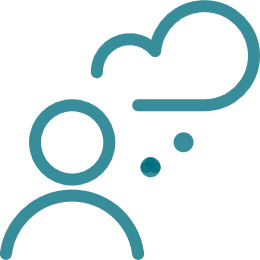 [Speaker Notes: Preparation
Consider whether this slide will be helpful to your staff or whether they would be more engaged by proceeding straight to planning, scripting and rehearsing. 
If you use this slide, you'll demonstrate the routine, pausing frequently to ask participants, ‘What do I say or do next?’ 
This activity can support participants to consider teacher actions and words and increase their familiarity with the routine. 
If you have more than 20 participants, divide them into groups of about 10 to 15 to support active participation in suggesting teacher actions and words. For each group, ask an experienced teacher or school leader to perform the steps in the facilitator notes. 
Please hide this slide if you decide not to use it.

Facilitator notes
In the space you’re using, allocate a position to represent the entrance to your classroom. Identify for the group where the imaginary entrance is.
Ask participants: Where should I position myself to see all students?
Ask participants: Okay, I’m standing here, and students are arriving. What do I say or do?  If necessary, ask more leading questions to encourage the response that you'll need to visibly scan all students. 
Demonstrate scanning.
Ask participants: I’ve made sure I can see all students. What do I say or do next? Ask participants to suggest a method to gain all students’ attention. 
Point out that you’re now on step 2 of an entrance routine. Refer to it on the slide. Demonstrate gaining all students’ attention. 
Ask participants: I’ve just finished my [method for gaining all students’ attention]. What do I say or do next?
Demonstrate deliberately pausing and then acknowledging and praising students.
Continue this process for the rest of the routine. When you reach a new step, refer to it on the slide.

ADVANCE THE PRESENTATION to reveal the question.

We’ve worked together as a group to conduct an effective entrance routine using the 5 steps on this slide.

Reflect on what you'll take away from this activity. You may like to refer to the steps and consider your takeaways in relation to each step.

Give participants 5 minutes to discuss the question on the slide in their pairs and then share one key takeaway with the whole group. You may like to invite sharing back step by step. This might provide opportunities for you to call out key moments from the activity if they aren't identified by participants.]
Planning and scripting for rehearsal
An effective entrance routine requires the following steps:
Position yourself to see all students.
Gain all students’ attention.
Remind all students of the expectations for entering the classroom.
Monitor and reinforce behaviour expectations as students enter.
Gain all students’ attention to be ready for the next instructions.
Plan, script, rehearse
Plan, script, rehearse
[Speaker Notes: Facilitator notes
You'll work on refining the first 3 steps through a process of planning, scripting and rehearsing and then you'll do the same for the last 2 steps.]
Planning and scripting an entrance routine
We are using Chapter 6 of the handbook.
Read Section 1.1 of the handbook then use Section 2.1 to plan where you'll position yourself at the start of the entrance routine.
Read Section 1.2 then use Section 2.2 to plan and script how you'll gain all students’ attention.
Read Section 1.3 then use Section 2.3 to script your expectations for students entering the classroom.
[Speaker Notes: Preparation
If students don’t line up before entering the room, teachers still need to plan where they will stand when students are entering the room. They can prepare a script of what they say to students as they enter the room to ensure a calm and safe start to the lesson and build positive connections with students. (For example, ‘Good morning, Nelson. The starter is on the board for you to begin while everyone is coming in.’)
You'll need a member of staff to demonstrate rehearsal with you. One of you will rehearse while the other observes and provides feedback. The person rehearsing should use this slide to write a plan and script prior to the session. 
Ensure all participants can see a digital version of your plan and script. Provide hard copies if necessary.

Facilitator notes
You’re going to plan and script before you rehearse. At this stage you'll focus only on the first 3 steps for an entrance routine. A plan and script is a single document that details, in sequence, what you'll do and say. Writing these out helps us refine exact actions and language and increases our confidence when rehearsing in front of each other.

Display on the screen a digital version of your plan and script for the first 3 steps of the routine, zooming in on relevant sections.

Ask participants to open the handbook to Chapter 6.​

Remind participants that Section1 of Chapter 6 describes each step in detail and Section 2 has a checklist for refining each step.

Work with your partner so that you can support each other.​ Once you’ve followed the instructions, share your plan and script and explain your decisions for what you'll do and say.

Give participants 15 minutes to write their plan and script and share with their partner. 

Move from group to group offering support and feedback.]
Rehearsal and feedback​
‘I saw (or heard) you … [refer to checklist item].’ 
‘I didn’t see (or hear) you … [refer to checklist item].’
An effective entrance routine requires the following steps:
Position yourself to see all students.
Gain all students’ attention.
Remind all students of the expectations for entering the classroom.
Monitor and reinforce behaviour expectations as students enter.
Gain all students’ attention to be ready for the next instructions.
[Speaker Notes: At this point of the session, rehearsal will be focused on the first 3 steps for conducting an effective entrance routine.

Preparation
Prepare to demonstrate rehearsing and giving feedback with the other staff member, referring to the steps in the facilitator notes. The person rehearsing should use the plan and script they have prepared.
Decide where participants will rehearse. For example, they could spread out in one large room, or you could allocate a few adjoining classrooms for participants to use. Consider the time it will take for them to get there and back.
When participants observe their partner rehearsing, they will tick the checklists in Section 2 of Chapter 6 of the handbook. Consider whether they will do this digitally or whether you need to print copies of the checklist for participants to use.

Facilitator notes
I'm going to demonstrate what rehearsal looks like and then you'll work on refining the first 3 steps with your partner, taking turns to rehearse and give each other feedback.

The first 2 sentences on this slide are for when you provide feedback. Always use the checklist items in Section 2 of Chapter 6 of the handbook. Start with what you saw and heard, referring to the items that you observed. Then continue with ‘I didn’t see/hear you …’ and refer to the items that can be added or refined.

Demonstrate rehearsal with the member of staff who you’ve prepared this demonstration with.
Explain that you'll demonstrate rehearsing, providing feedback and rehearsing again. 
Explain who will be the ‘teacher’ and who will be the ‘observer’.
Briefly explain each role. The ‘teacher’ will rehearse. The ‘observer’ will check off the items they see and hear during the rehearsal, using Section 2 of Chapter 6 of the handbook. The ‘observer’ will then provide feedback to the ‘teacher'.
Indicate, in the space available, where the entrance to the classroom is and where students arrive and gather (if they assemble before entering the classroom). 
The ‘teacher’ demonstrates an entrance routine that is not fully aligned with the checklists in Section 2 of Chapter 6 of the handbook, stopping after step 3: Remind all students of the expectations for entering the classroom. The ‘observer’ uses the checklists in Section 2 of Chapter 6 of the handbook, recording the items that are demonstrated.
The ‘observer’ provides feedback using the 2 sentence starters on this slide.
The ‘teacher' demonstrates the first 3 steps of an entrance routine again, addressing the feedback as best they can.
The ‘observer’ provides feedback again. 

Invite questions or feedback on your demonstration of rehearsal.

Remember that rehearsal is always iterative. One of you will keep rehearsing and seeking feedback for 5 minutes, refining your practice each time. This might include revising your plan and script before rehearsing again. Use the checklists in Section 2 of Chapter 6 of the handbook when you observe and provide feedback. Swap roles after 5 minutes. 

Before sending participants to their rehearsal areas, inform them of their expected return time. Each rehearsal will last 10 minutes total, with 5 minutes allocated per participant.

While people are rehearsing, observe as many people as possible, encouraging them to re-rehearse so that their refined practice becomes automatic. Towards the end of the 10 minutes, tell participants how much time they have left.]
Planning and scripting for rehearsal
An effective entrance routine requires the following steps:
Position yourself to see all students.
Gain all students’ attention.
Remind all students of the expectations for entering the classroom.
Monitor and reinforce behaviour expectations as students enter.
Gain all students’ attention to be ready for the next instructions.
Plan, script, rehearse
Plan, script, rehearse
[Speaker Notes: Preparation
On this slide, you'll remind participants of effective practice for steps 4 and 5 of an effective entrance routine. This reminder will support them to plan, script and rehearse. Do one of the following:
Show steps 4 and 5 from one of the examples in AERO’s video example of practice for an entrance routine.
Demonstrate effective practice yourself. If you do this, then rehearse this demonstration using Sections 2.4 and 2.5 of Chapter 6 of the handbook.

Facilitator notes
You’ve worked on refining the first 3 steps through a process of planning, scripting and rehearsing. You’ll now do the same for steps 4 and 5.

To remind participants of effective practice, show steps 4 and 5 from AERO's video example of practice or demonstrate steps 4 and 5.]
Planning an entrance routine
We are using Chapter 6 of the handbook.
Read Section 1.4 of the handbook, then use Section 2.4 to plan and script how you'll monitor and reinforce behaviour expectations as students enter.
Read Section 1.5 of the handbook, then use Section 2.5 to plan and script how you'll gain all students’ attention to be ready for the next instructions.
[Speaker Notes: Facilitator notes
Again, we are going to plan and script before we rehearse.

Once you’ve followed the instructions, share your plan and script, and explain your decisions for what you'll do and say.

Give participants 10 minutes to write their plan and script and share with their partner. 

Move from group to group offering support and feedback.]
Rehearsal and feedback
‘I saw (or heard) you … [refer to checklist item].’ 
‘I didn’t see (or hear) you … [refer to checklist item].’
An effective entrance routine requires the following steps:
Position yourself to see all students.
Gain all students’ attention.
Remind all students of the expectations for entering the classroom.
Monitor and reinforce behaviour expectations as students enter.
Gain all students’ attention to be ready for the next instructions.
[Speaker Notes: Facilitator notes
You'll now work on refining steps 4 and 5, again swapping roles after 5 minutes. 

A reminder that our feedback always refers to the checklist items in Sections 2.4 and 2.5 of Chapter 6 of the handbook. Start with what you saw and heard, referring to the checklist items that you observed. Then continue with ‘I didn’t see (or hear) you … ’ and refer to the checklist items that can be added or refined.
Once you’ve both rehearsed steps 4 and 5, if you have time, please rehearse the full routine.

Before sending participants to their rehearsal areas, inform them of their expected return time. Each rehearsal will last 10 minutes total, with 5 minutes allocated per participant.

Circulate while people are rehearsing, encouraging them to re-rehearse so that their refined practice becomes automatic. After 5 minutes, remind participants to swap roles. Towards the end of the 10 minutes, tell participants how much time they have left.]
Reflection
What have I learned about an effective entrance routine that I will make sure I include in my own practice? 
Do I need support to refine this routine? If so, what support do I need? 
How will I know if I’ve been successful in refining my practice?
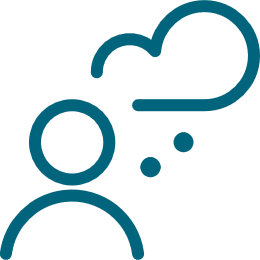 [Speaker Notes: Preparation
Prepare to explain the support available to participants while they practise their entrance routine after today. For example:
Who will be available to observe them and provide feedback, and how do they request this?
Who can they talk to and seek advice from? This might include individuals or professional learning communities in the school.
The checklists in the handbook can support them to practise and reflect on their practising.
AERO’s video examples of practice for an entrance routine can support them to review effective practice. 
To guide future sessions and identify additional support needs, prepare ways to collect participants’ responses to the questions on this slide (anonymously, if preferred), such as sticky notes or an online survey. 
Prepare an email, to be sent after the session, reminding participants of the support available to them, including hyperlinks to relevant resources.

Facilitator notes
Outline the support available to participants as they continue to refine their entrance routine.

Give participants 5 minutes to:
reflect individually and record their reflections
discuss these questions in their pairs

Recording the reflections will help to inform future sessions and to identify further support needs.

Then invite participants to share learning with the whole group.

Optionally, invite reflection on the rehearsal process to build the culture of rehearsal and feedback.
How did the process of planning, scripting, rehearsing and receiving feedback assist you today?]
Reflection on practising
When did I practise conducting an entrance routine?
What elements for success did I focus on refining?
What did I learn by practising an entrance routine?
What impact has refining an entrance routine had on students’ engagement in learning?
What can we celebrate?
What are my next steps in refining your entrance routine?
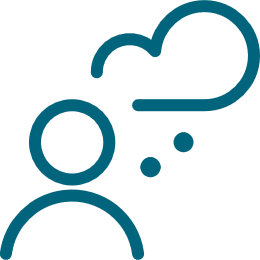 [Speaker Notes: Preparation
Schedule a session of 10 to 15 minutes, 2 weeks after this session for staff to share their experiences of practising their entrance routine.

Facilitator notes
Over the next 2 weeks, practise conducting an entrance routine with your students. Practising a routine is not just using it. It also involves planning, reflecting and, where possible, seeking feedback.

We will meet in 2 weeks’ time to reflect on the questions on this slide. 

Give participants time to read the questions.

Please consider when you'll practise this routine and set some calendar reminders for yourself. This will help you answer the first question when we meet.

Give participants a minute to set some calendar reminders for themselves.

Outline the support available to participants over the next 2 weeks.]